FLORIDA’S BIOMEDICAL RESEARCH ADVISORY COUNCIL UPDATEMay 20, 2022
Daniel Armstrong, PhD
Chair, Florida Biomedical Research Advisory Council
Affiliations
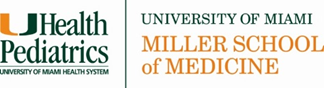 Affiliations

Department of Pediatrics and Sylvester Cancer Center, University 
       of Miami (UM) Miller School of Medicine
Holtz Children’s Hospital at UM/Jackson Memorial Medical Center
American Cancer Society (Representative to 
       the Biomedical Research Advisory Council (BRAC))
Florida Association of Children’s Hospitals (FACH)-President
Association of University Centers on Disability (AUCD)-President-elect
Early Learning Coalition of Miami-Dade/Monroe-Vice Chair
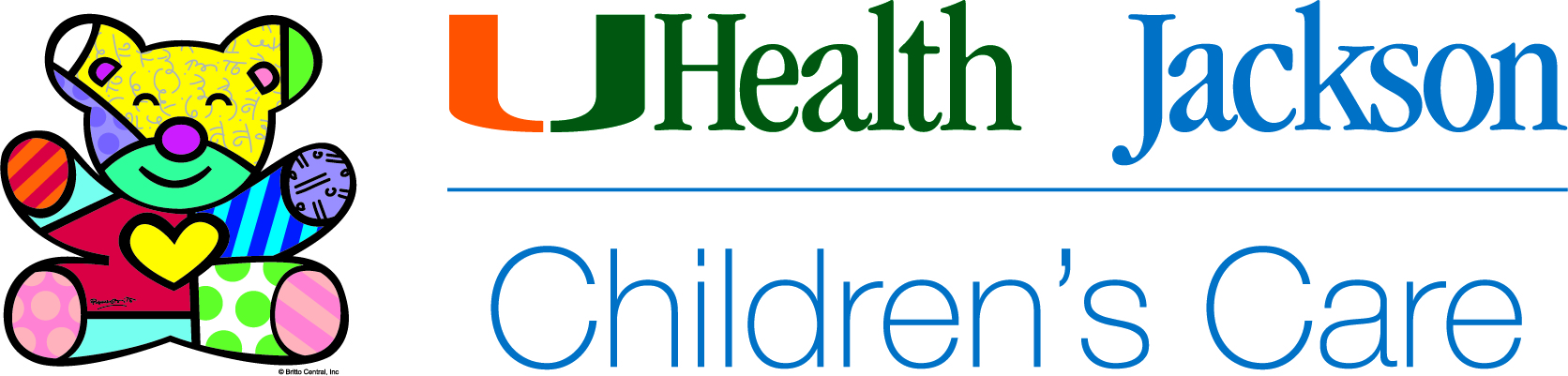 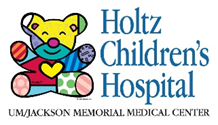 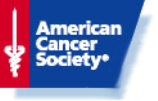 Driving Principles For Research Grant Awards
Intentionally create “Critical Mass” of research to address Strategic Goals
Create synergy among Florida investigators to more rapidly advance progress toward Strategic Goals
Use the Biomedical Research Grant Program to drive collaboration between investigators across Florida’s cancer research institutions
[Speaker Notes: Priorities:
Advance knowledge of prevention, diagnoses, treatments, and cures
Build research infrastructure in the state of Florida
Secure external funding
Stimulate economic activity]
Current Funding and Active Grants
James and Esther King Biomedical Research Program
$8 million available to award research grants in Fiscal Year (FY) 2021-2022
Lawton Chiles Endowment will end July 1, 2022 (reducing award total up to $2.1 million annually)
70 active research grants
Bankhead-Coley Cancer Research Program
$10 million available to award research grants in FY 2021-2022
$500,000 appropriated annually to the McKnight Brain Institute paid for through this fund
79 active research grants
Live Like Bella Pediatric Cancer Research Initiative
$3 million available to award research grants in FY 2021-2022
35 active research grants
Awarded Institutions from 2006 through 2022
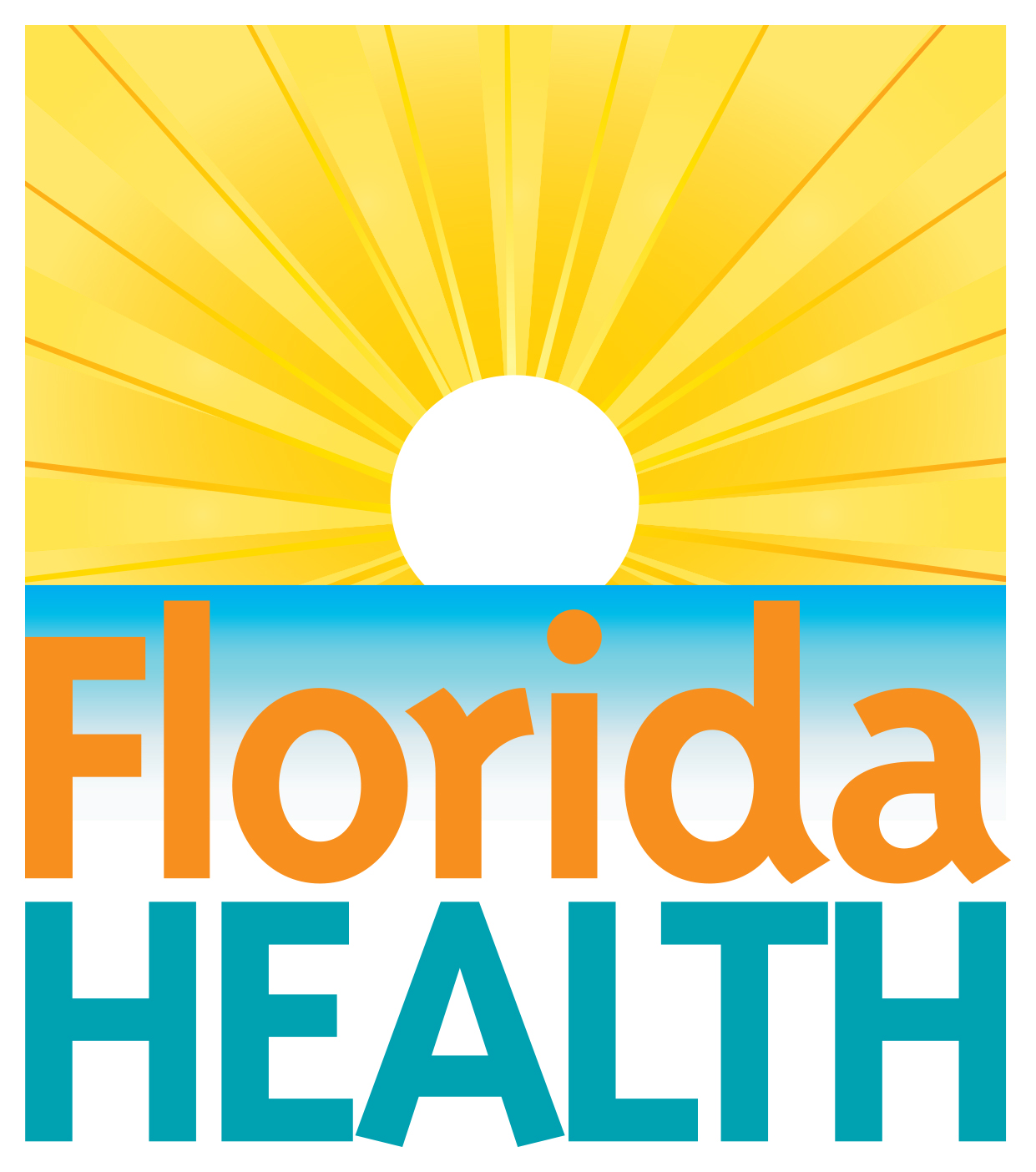 [Speaker Notes: All Children’s Research Institute
Carlos Albizu University
Mount Sinai Medical Center of Florida 
Ave Maria University
Haley VA Hospital
Saneron CCEL Therapeutics
Bay Pines VA Health Care System
M.D. Anderson Cancer Center
Sanford-Burnham
Edward Waters College
Mayo Clinic
The Scripps Research Institute
Florida Agricultural and Mechanical University
Miami Cancer Institute, Baptist Health South Florida
Torrey Pines Institute
Florida Atlantic University
Miami VA
University of Central Florida
Florida Hospital Cancer Institute
Moffitt Cancer Center
University of Florida
Florida Institute of Technology
Nano Discovery Inc.
University of Miami
Florida International University
Nemours Childrens Clinic
University of South Florida]
BRAC Applicants Based on Institution FY 2015-2022
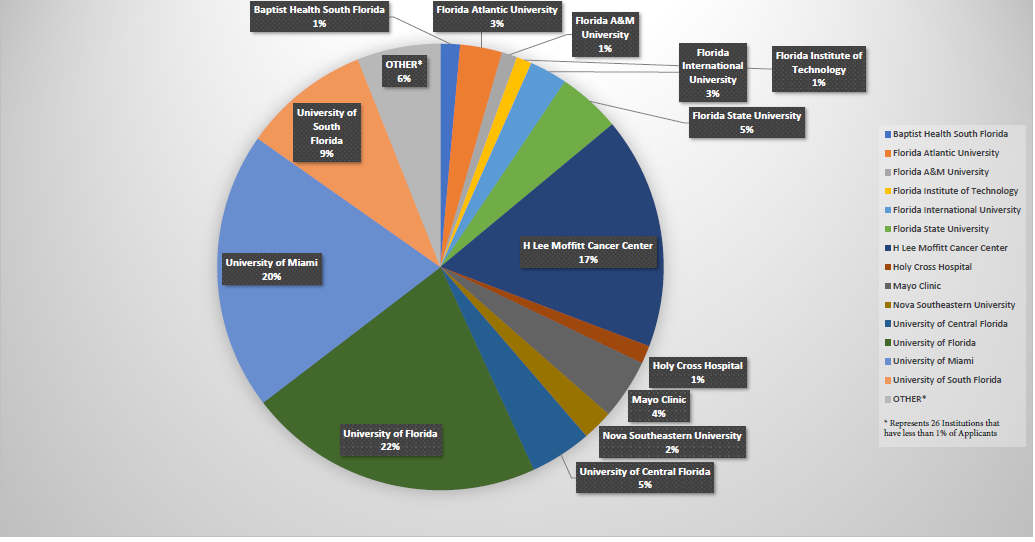 [Speaker Notes: 992 unique applicants from 40 institutions.]
Bankhead-Coley Awards FY 2021-2022
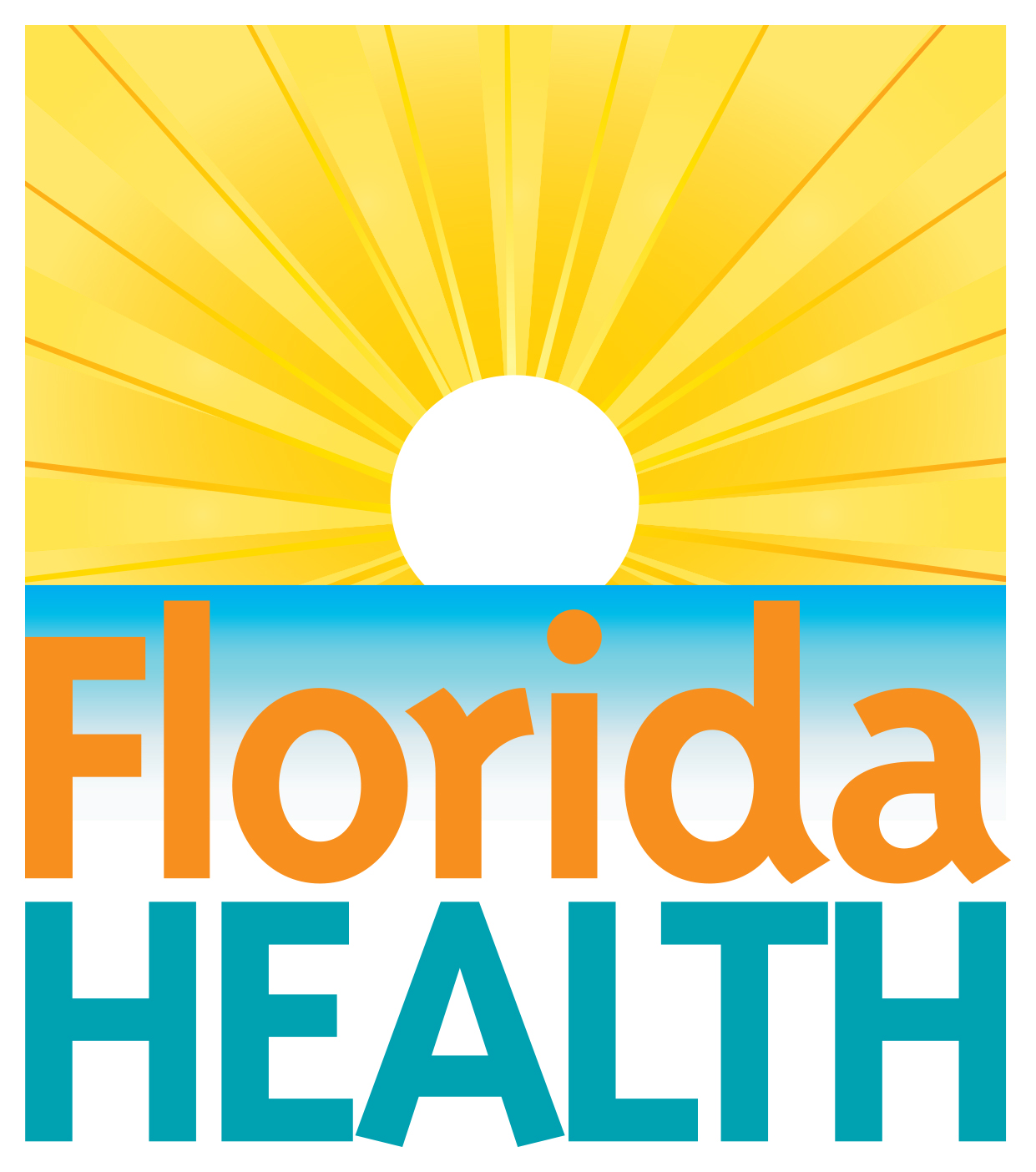 [Speaker Notes: Yellow highlight denotes relinquished bridge grant]
James and Esther King Awards FY 2021-2022
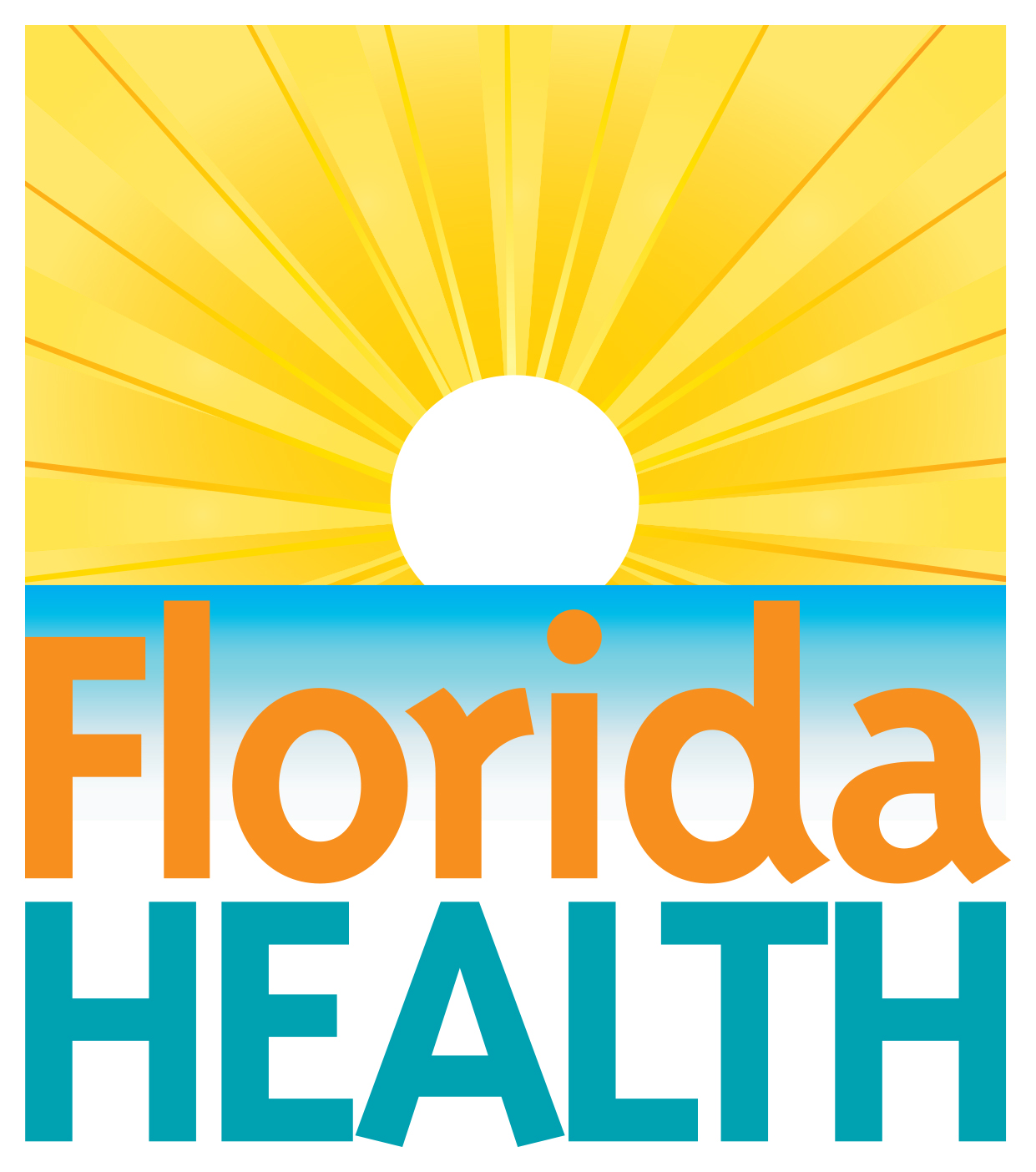 [Speaker Notes: Highlighted award was relinquished]
Live Like Bella FY 2021-2022
Annual Application Process
CURRENTLY
[Speaker Notes: FOA will be releasing in May 2022 earlier then the usual July 1st]
Bankhead-Coley Applications and Awards
[Speaker Notes: 10 year history]
King Applications and Awards
[Speaker Notes: 10 year history]
Bella Applications and Awards
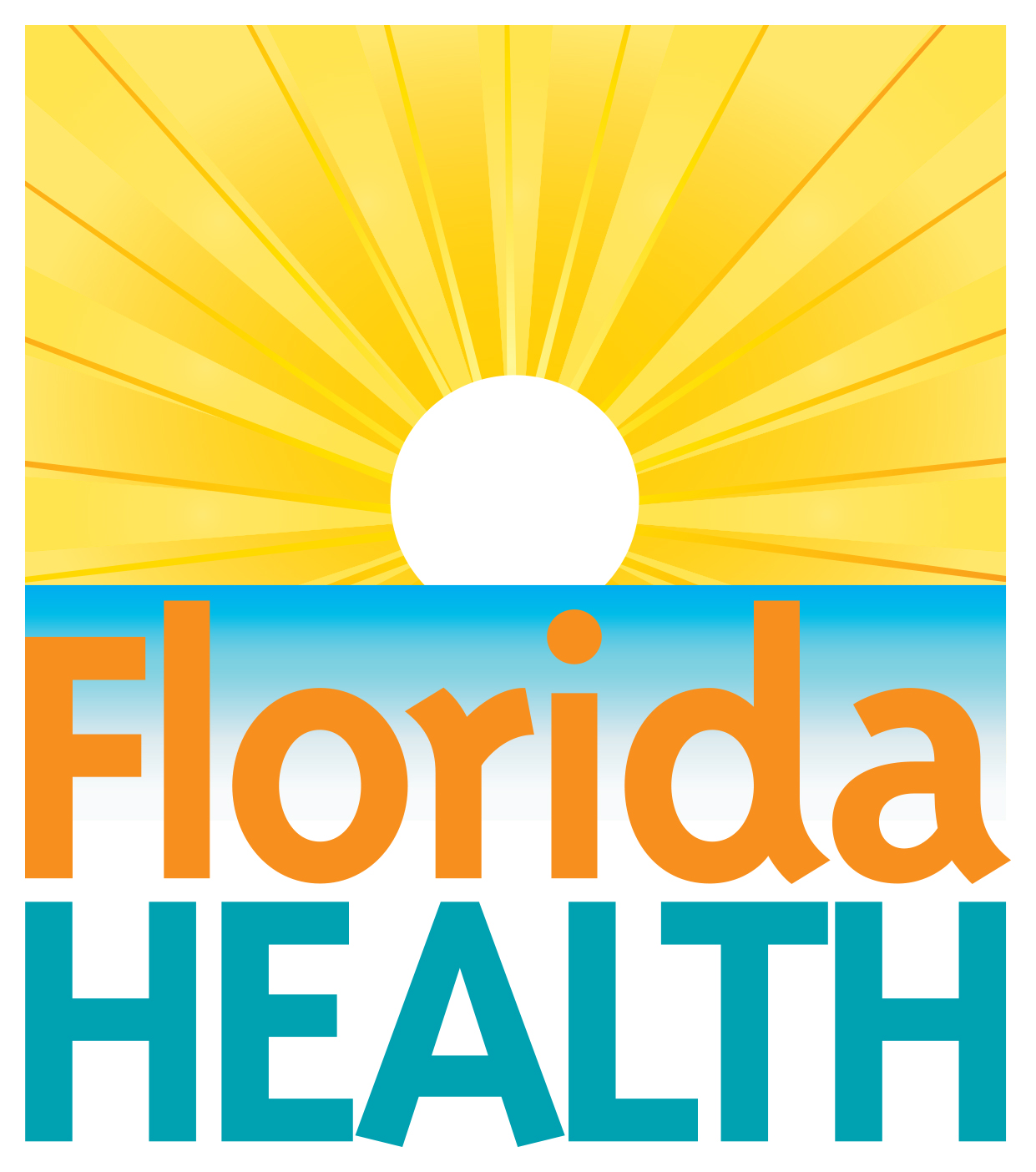 [Speaker Notes: 5 years]
Bankhead-Coley Awards and Budget
[Speaker Notes: Average additional budget needed to fund all proposals with a score of 3 or better = $19,570,505

Number of grants funded in FY 2016-2017 with current budget: 11
Number of grants funded in FY 2017-2018 with current budget: 12
Number of grants funded in FY 2018-2019 with current budget: 15


Number of additional grants for FY 2016-2017: 27
Number of additional grants for FY 2017-2018: 22
Number of additional grants for FY 2018-2019: 22


This figure does not include additional funds that would be needed to accommodate increased administrative cost (cost of conducting the peer review if increased funding attracts additional applicants, peer review honoraria, hiring additional grant managers, etc.).]
James and Esther King Awards and Budget
[Speaker Notes: Average additional yearly budget needed to fund all proposals with a score of 3 or better = $16,662,468

Number of grants funded in FY 2016-2017 with current budget: 7
Number of grants funded in FY 2017-2018 with current budget: 9
Number of grants funded in FY 2018-2019 with current budget: 10

Number of additional grants for FY 2016-2017: 14
Number of additional grants for FY 2017-2018: 20
Number of additional grants for FY 2018-2019: 11
 
This figure does not include additional funds that would be needed to accommodate increased administrative cost (cost of conducting the peer review if increased funding attracts additional applicants, peer review honoraria, hiring additional grant managers, etc.).]
Live Like Bella Applications and Funded Projects
Biomedical Research Action Update
1st Live Like Bella Research Grant Symposium- September 24,2021 
Cancer Center of Excellence has received 1 application for this fiscal year
Peer reviewed and pending final review
Another anticipated application is expected this month
[Speaker Notes: This calendar year there have been one applications.]